Тема. Узагальнення знань з теми «Будова атома. Періодичний закон та періодична система хімічних елементів»
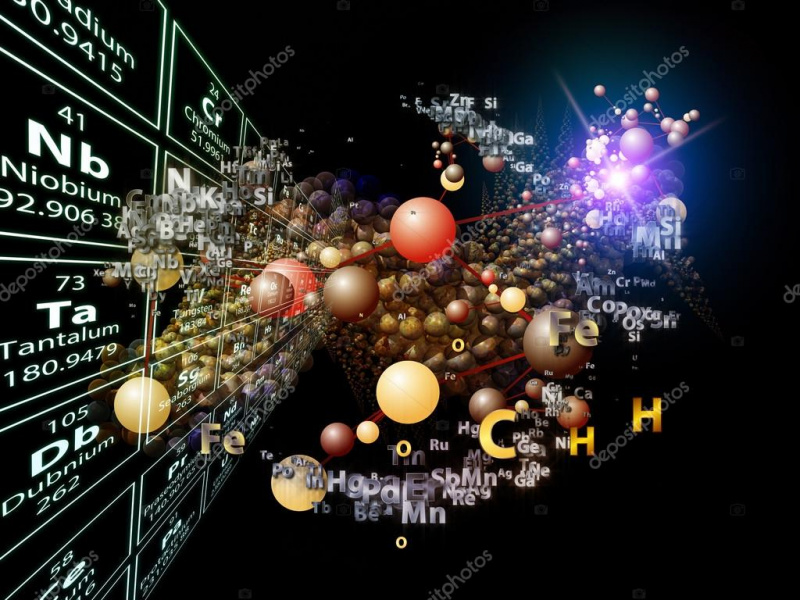 Підготувала вчитель хімії
 Лохвицької гімназії №1 
Лохвицької міської ради Полтавської області 
Тімченко Алла Володимирівна

2024
Мета:  

освітня: повторити і узагальнити основні поняття з теми, закріпити вміння за електронною формулою атома визначати хімічний символ елементу, положення його в періодичній системі хімічних елементів, закріпити навички розв’язування вправ

розвивальна: розвити пізнавальну активність та логічне мислення, вміння на доступному рівні виконувати завдання творчого характеру ; розвивати критичне мислення, комунікативні і пошукові здібності, стимулювати пізнавальну активність учнів, розвивати вміння використовувати набуті знання на практиці, інтерес до предмету, формувати ключові компетентності: хімічна і математична грамотність, ініціативність та підприємливість.

виховна: формувати та виховувати здоров’язберігаючу компетентність (раціональне планування часу, розвиток наполегливості та працелюбності, здатності обирати оптимальні рішення співпраці в групі, взаємоповагу та взаєморозуміння).

      Тип уроку: узагальнення та систематизація знань
І. Організаційний етап уроку


ІІ. Повідомлення теми, мети уроку. Мотивація навчальної діяльності

    Сьогодні ми з вами на уроці   повторимо  все, що вчили і знаємо про будову атома,  Періодичний закон і періодичну систему хімічних елементів Д.І.Менделєєва, а також удосконалимо вміння складати електронні формули, визначати хімічний елемент за його характеристиками, розв'язувати вправи.

ІІІ. Актуалізація опорних знань.

       Періодична система - це візитна картка кожного хімічного кабінету. В ній розміщені хімічні елементи - основа всіх речовин, з яких складається наша планета. 
        2019 рік – Міжнародний рік Періодичної таблиці хімічних елементів.

   Урок проводимо у вигляді гри «Подорожуємо періодичною системою».
   Кожна зупинка – це виконання певних завдань
Зупинка  «Мозковий штурм 

1.Які елементи належать до родини лужних металів?
2.Скільки елементів містить періодична таблиця ?
3.Що лягло в основу класифікації хімічних елементів?
4.Що таке група?
5.Як змінюються металічні властивості у групі із зростанням протонного числа?
6.Що таке період?
7.Як змінюються неметалічні властивості у періоді із зростанням протонного числа?
8.З яких частинок складається атом?
9.Скільки протонів, електронів і нейтронів містить атом Нітрогену?
10.Як змінюється радіус атомів у періоді із збільшенням протонного числа?
11.Скільки електронів може бути розміщене на першому енергетичному рівні? 
12.Скільки валентних електронів має атом Карбону?
13.Хто і коли відкрив періодичний закон?
Сформулюйте визначення періодичного закону, дане Д.І.Менделеєвим, і сучасне. 
14.Як записати формулу вищого оксиду елемента?
15.Як записати формулу леткої водневої сполуки?
16.Що називаємо ізотопами?
2. Зупинка «Видатні вчені»






                                               




 1. Розмістіть у хронологічному порядку  вчених (назвавши їх)
 щодо їх наукової діяльності в хімії, а саме що стосується 
  періодичної системи.
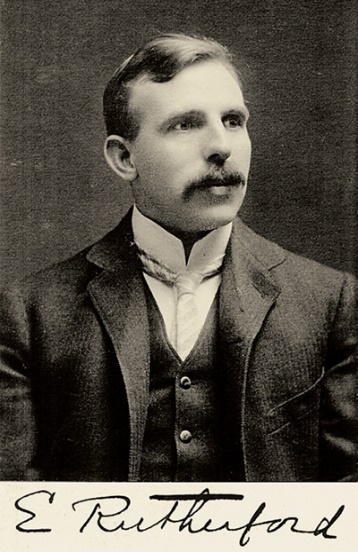 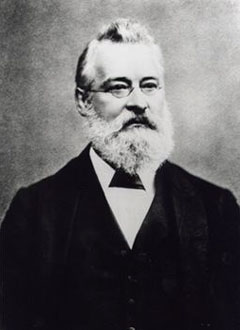 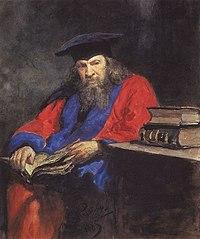 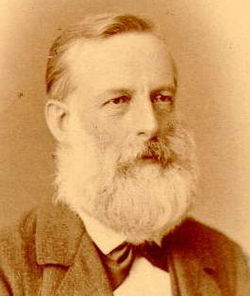 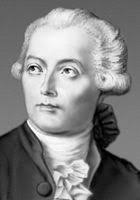 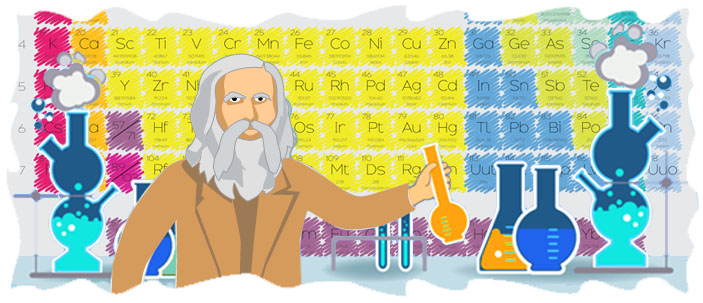 3. Зупинка «Атомна»

1.Позначте електронну конфігурацію атомів хімічних елементів:
А  1s22s22p63s23p6
Б  1s22s22p63s23p3
В  1s22s22p5
Г  1s22s22p63s2

2.Знайдіть число  протонів, електронів, нейтронів атомів хімічних елементів № 25, 30

3. Що спільного у будові зовнішнього енергетичного рівня  у атомів літію, калію, натрію? Відповідь обґрунтуйте.
   
Li  +3 ) )                            Na +11 ) ) )                            K +19 ) ) ) )
                2   1                                                           2  8   1                                      2  8  8  1
                                                                
        
4.Вкажіть кількість електронів на р-орбіталі зовнішнього енергетичного рівня у елемента, протонне число якого на 12 більше ніж у літію.
4. Зупинка «Тестовий контроль»


https://naurok.com.ua/test/uzagalnennya-znan-z-temi-budova-atoma-periodichniy-zakon-i-periodichna-sistema-himichnih-elementiv-1684873.html













l
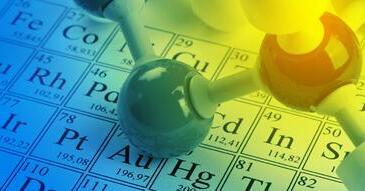 5. Зупинка «Ігрова»

https://learningapps.org/1252853 

2. https://learningapps.org/1475381 

3. https://learningapps.org/4475831

4. https://learningapps.org/1252853
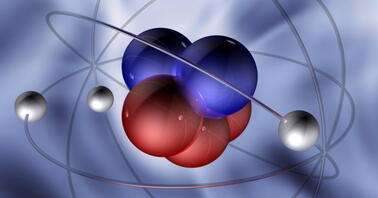 6. Зупинка «Періодична вікторина»


1.https://wordwall.net/uk/resource/38793580/періодична-система-хімічних-елементів

2.https://wordwall.net/uk/resource/37327508/хімія/будова-періодичної-системи будова-атома
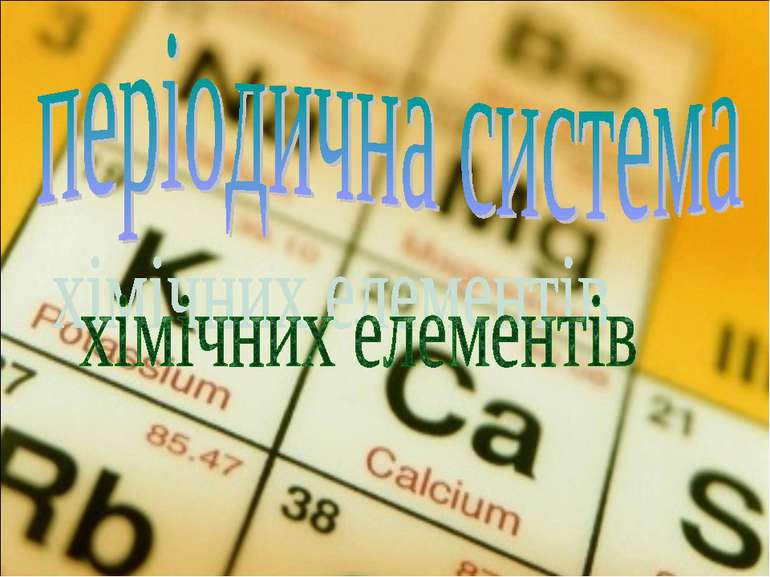 7. Зупинка «Хімічна термінологія»

            
                Орбіталь

                               Протони
             
                     Нуклід

                             Хімічний елемент

                 Катіони
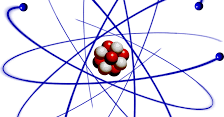 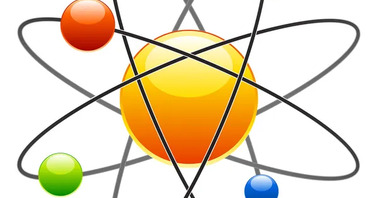 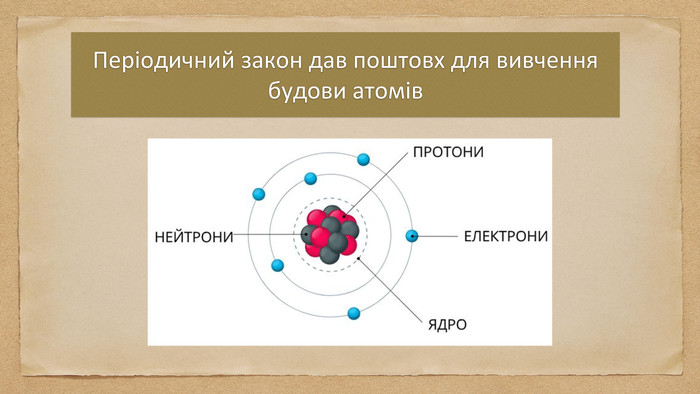 8. Зупинка «Характеристика хімічного елемента»
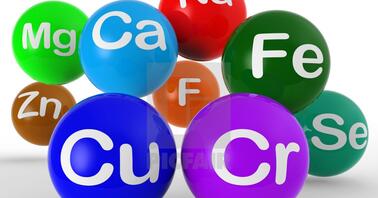 Охарактеризуйте хімічний елемент № 26 
 
Учні працюють самостійно.
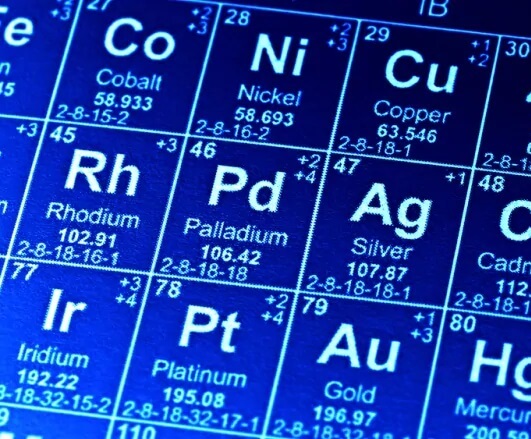 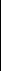 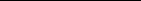 9. Зупинка «Розвивальна»
 1. Розв'язуємо задачі

Атом елемента має на 2 електрони більше, ніж йон літію. Назвіть елемент.


Назвати елемент за такими даними: знаходиться в VІ групі, відносна молекулярна   маса  кислоти 145.

 

2. Складаємо сенкан  « Атом»
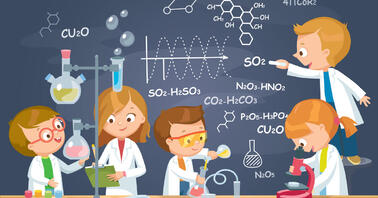 10. Зупинка « Експереиментальна»

У трьох пронумерованих пробірках містяться розчини натрій хлориду,  калій гідроксиду та хлоридної кислоти. Визначте, під яким номером міститься кожна з цих речовин. (Правила ТБ)
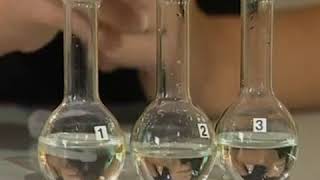 ІV. Підведення підсумку уроку
 
В. Черчіль сказав; «Хто володіє інформацією, той володіє світом». Оцініть наскільки вам цікава і корисна інформація, отримана на уроці.

Оцінки Вам будуть виставлені після перевірки завдань. Буде враховуватися і ваша активність на уроці.




V. Домашнє завдання:
 

 Повторити §1–12. 

Розв’язати задачу: Який елемент цінують більше, ніж золото? У якому випадку платять гроші, щоб його позбутися? Цей елемент знаходиться в IV групі, відносна молекулярна маса вищого оксиду 44.
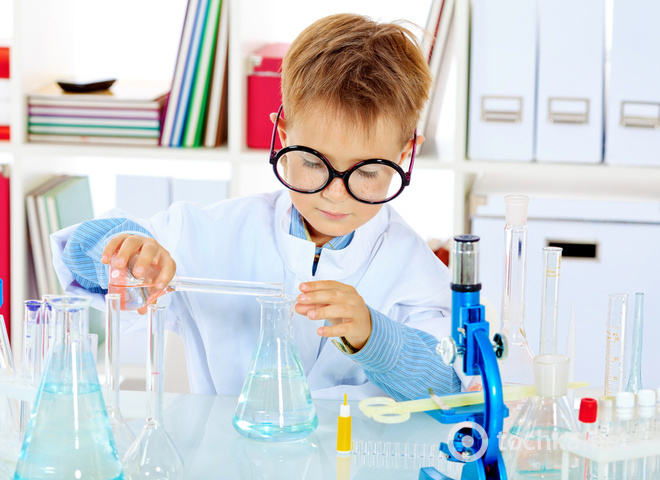 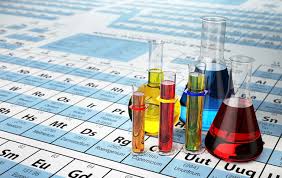 Дякую за увагу!
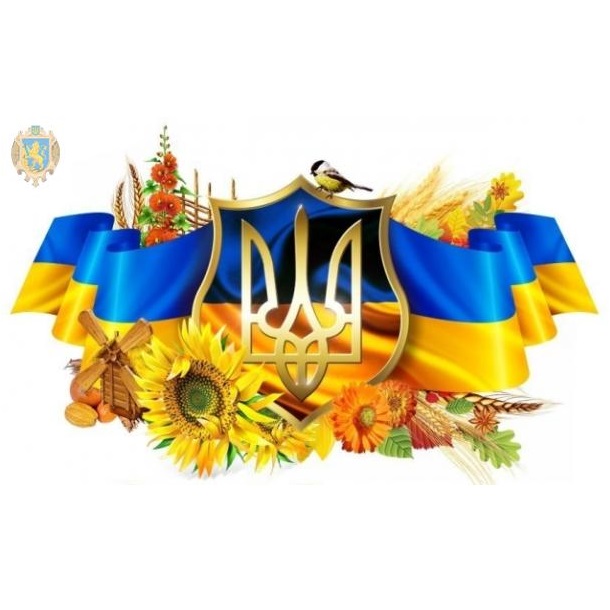